University of Oregon Tuition Fee Advisory Board
Information Services – Technology (Tech)  Fee 

Presented by: Abhijit Pandit, Vice President for Information Services and Chief Information Officer
Agenda
High-Level Summary
Tech Fee Used for 
Technology Infrastructure End of life/Growth
Mission-Critical Software
Cyber Security tools
Classroom Tech refresh

The Provost reviews recommendations and provides final approval

Main Drivers 
Increased dependency on technology
Current funding levels don’t meet demands


Current fee - $63.75/Term. 
Proposed Fee - $67.00/Term ($3.25 increase)
[Speaker Notes: Technology Fee: The Technology Fee helps the University make important investments to maintain and improve the core infrastructure our technology relies on, and to stay abreast of rapidly changing technological advances.

be proposing to TFAB re tech fee.
Tech Fee Initiated 2017 - $50/Term. 

The Tech Fee request is to increase it by 5.1% or $3.25 per term from $63.75 to $67.00 for the incoming UG cohort.
The grad cohort under this proposal would see a slightly smaller increase of 3.53% or $2.25 from $63.75 to $66.00.
This increase will still need to be approved]
How is the tech fee used?
Cybersecurity tools
Student technology fee:
Currently:
$ 63.75 per term

Proposed for 2025-26:
	$67.00 per term 	
Applies to:
New, incoming undergrads
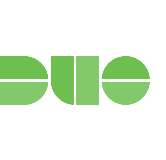 Infrastructure end of life/growth
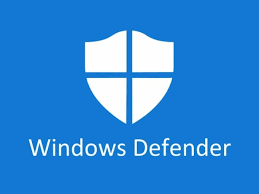 Mission critical software
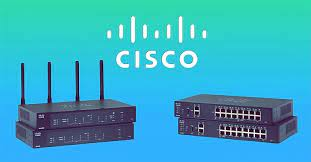 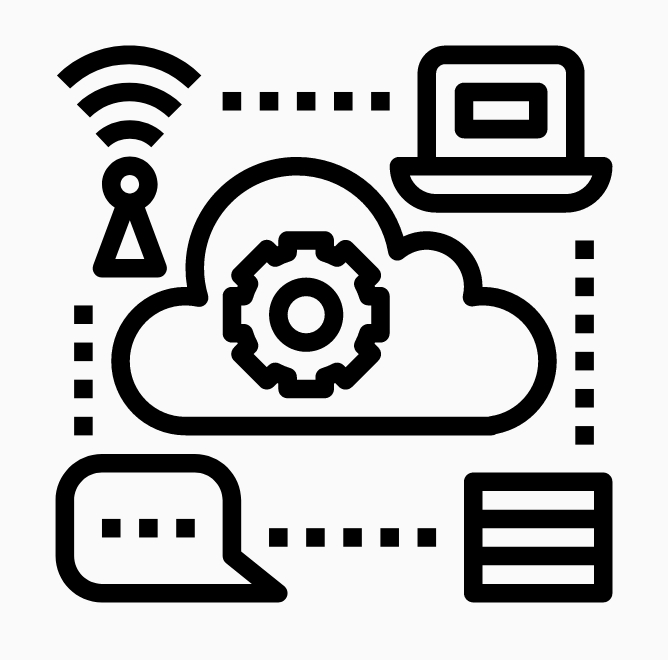 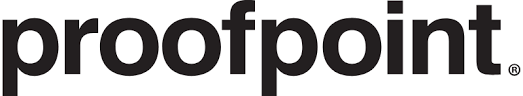 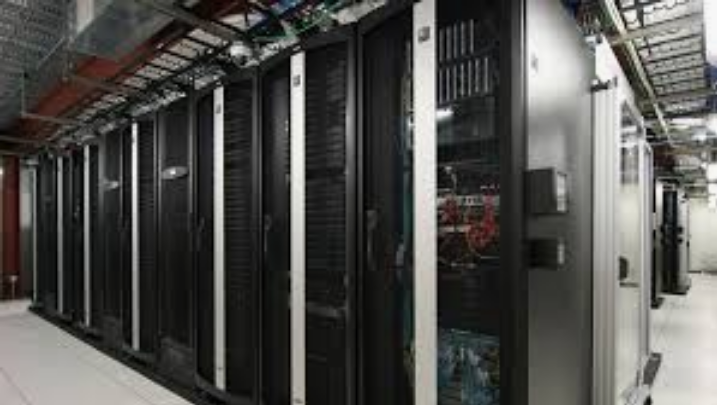 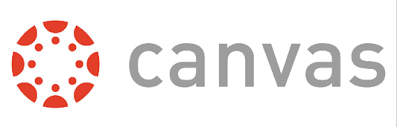 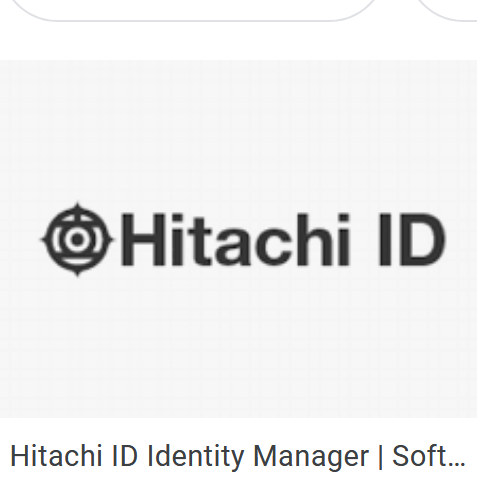 [Speaker Notes: Continuing undergrads who started before summer 2020 is $55/Term (3.8%)

Tech Fee 2017 - $50. In 6 years, assuming an annual inflation rate of 3%,  $59.70 
Tech Fee 2017 - $50. In 7 years, assuming an annual inflation rate of 3%,  $61.49]
Questions?
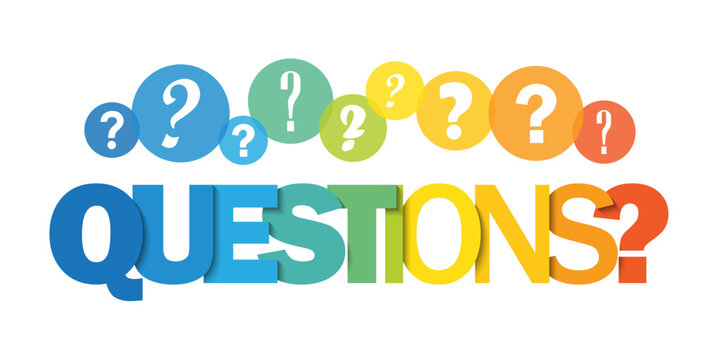